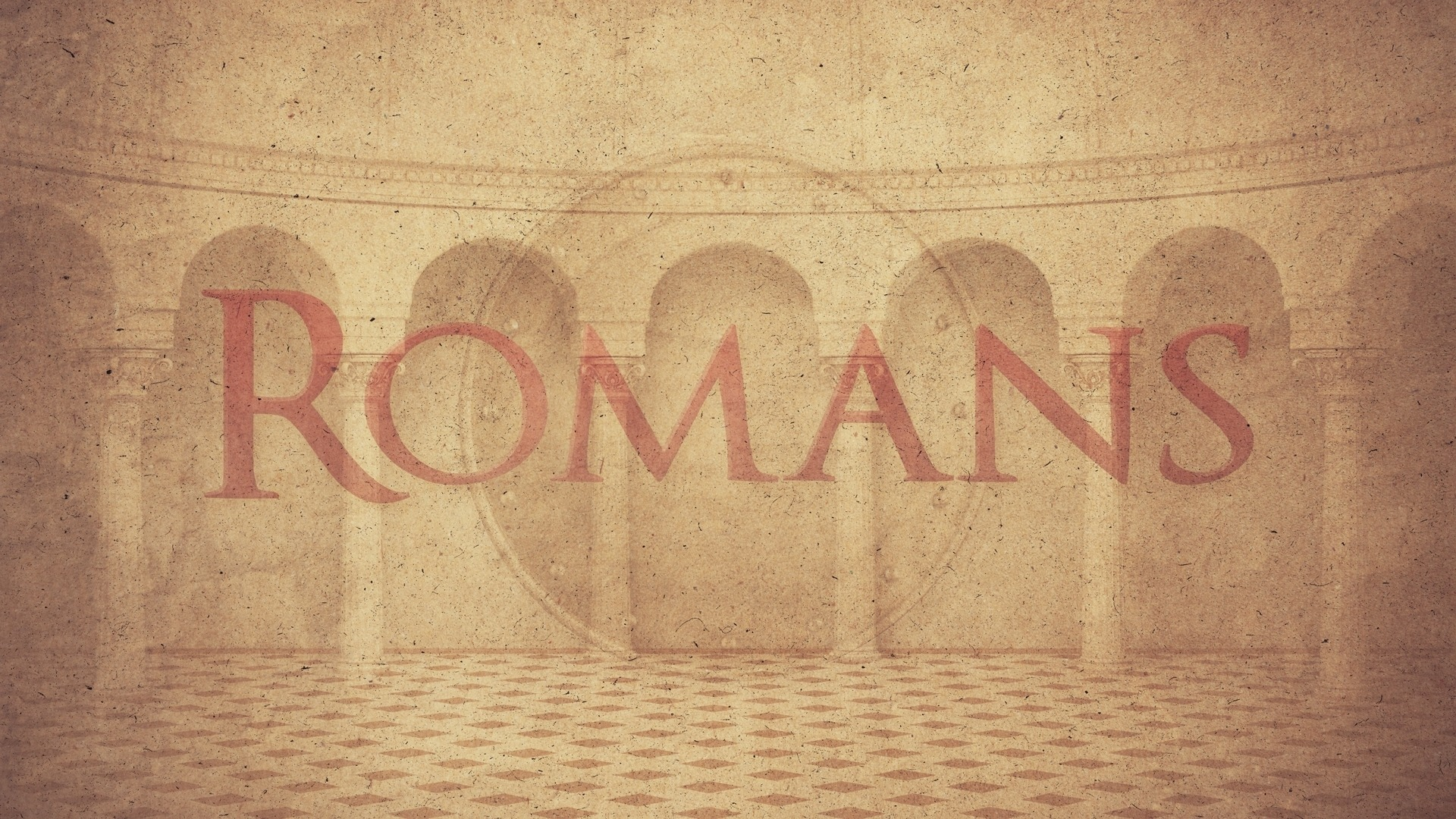 Chapter 13
The Government
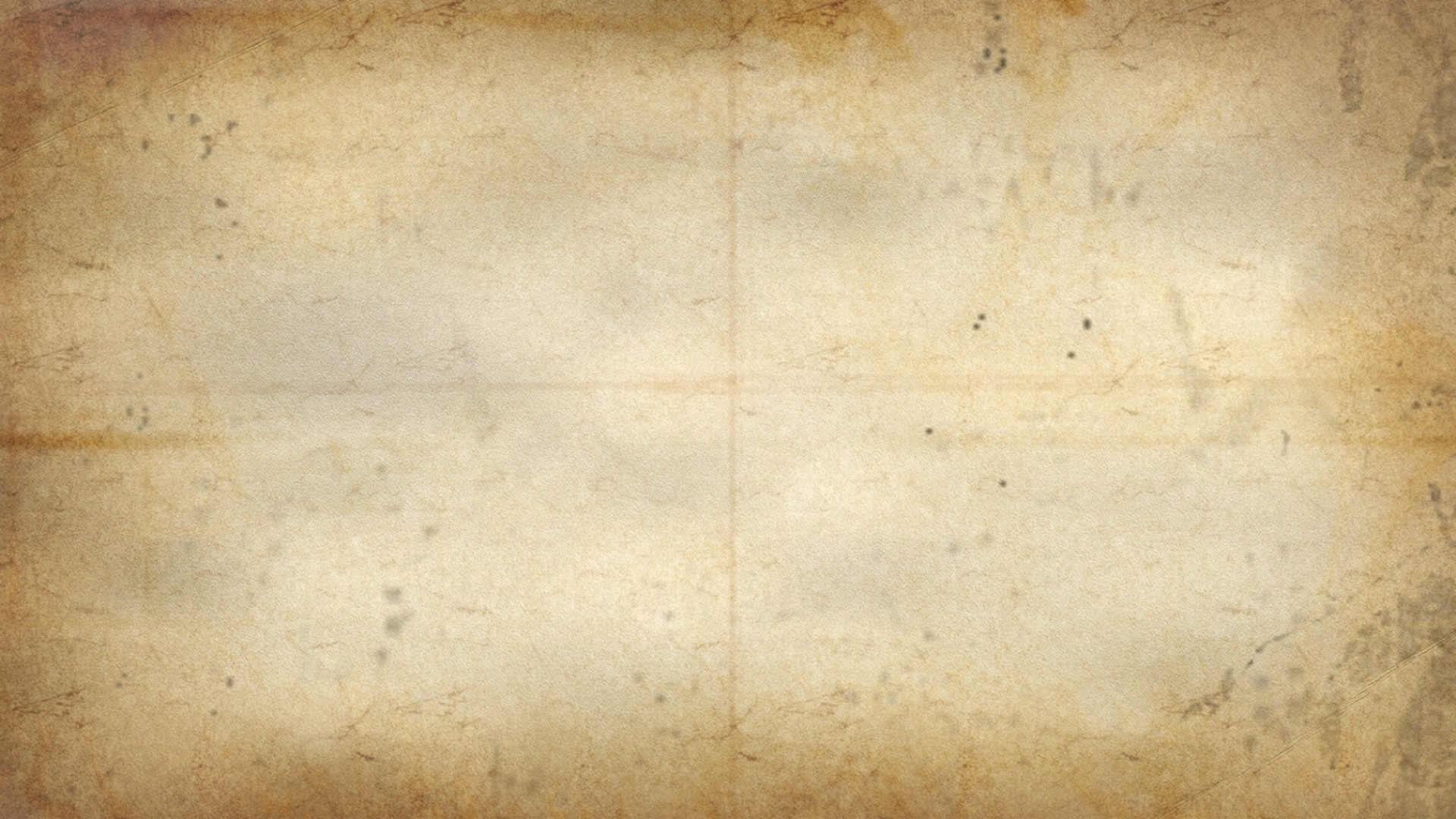 Romans 13:1-3
Respect for Authority
Every person is to be in subjection to the governing authorities. For there is no authority except from God, and those which exist are established by God. Therefore whoever resists authority has opposed the ordinance of God; and they who have opposed will receive condemnation upon themselves. For rulers are not a cause of fear for good behavior, but for evil. Do you want to have no fear of authority? Do what is good and you will have praise from the same;
There is no one excluded from these commands
The reason is that God is represented in the very concept of AUTHORITY
God has built punishment into the rebellion against authority
THESE ARE GENERAL PRINCIPLES FOR GOVERNMENT’S INTERACTIONS WITH MANKIND
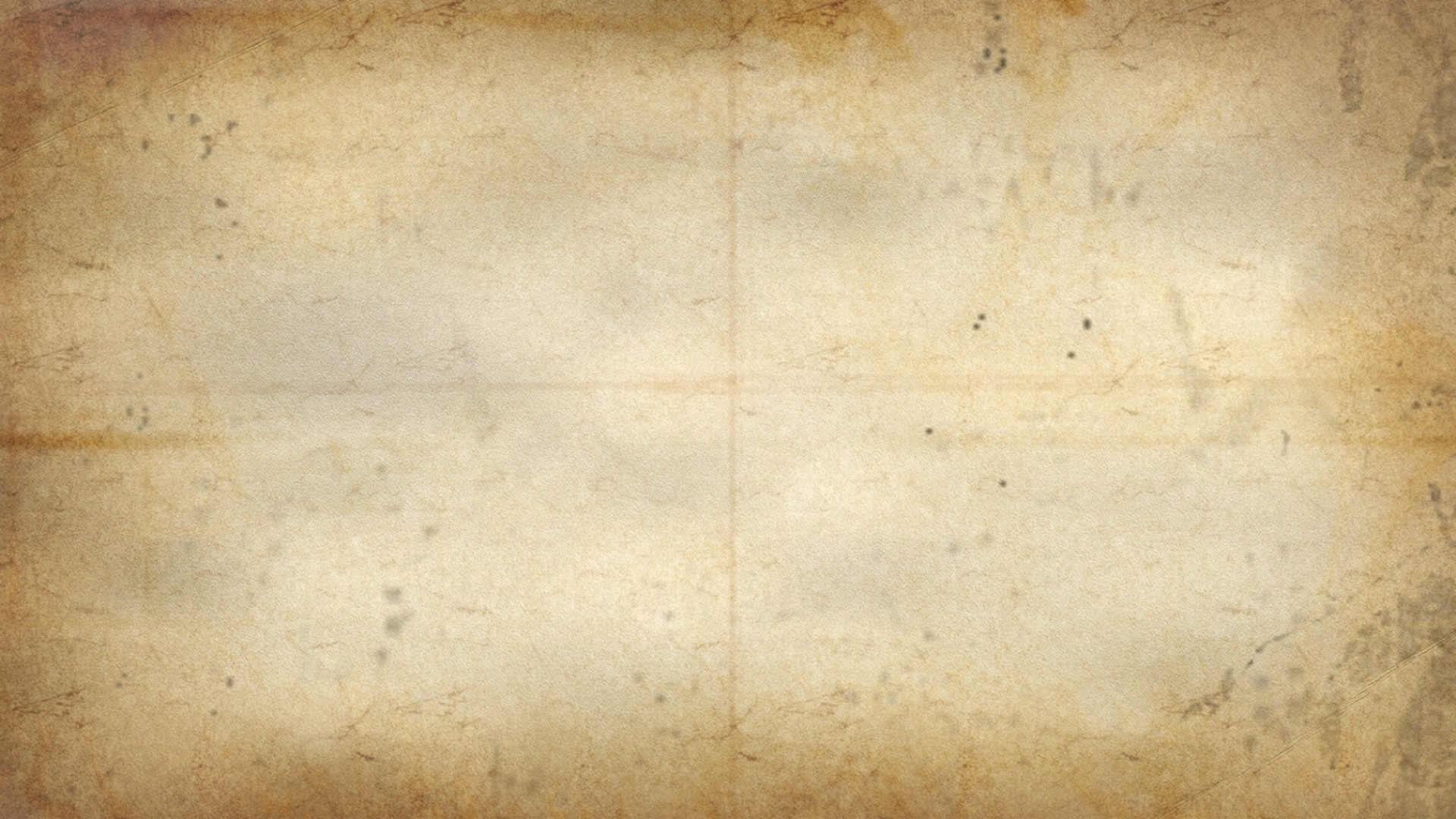 What this passage Doesn’t Touch On
Who to follow when there is a rebellion
What to do when the government is corrupt
Should we be able to vote for our leaders
Can we participate in the military against other people
Is it ok to speak out against unjust rulers?
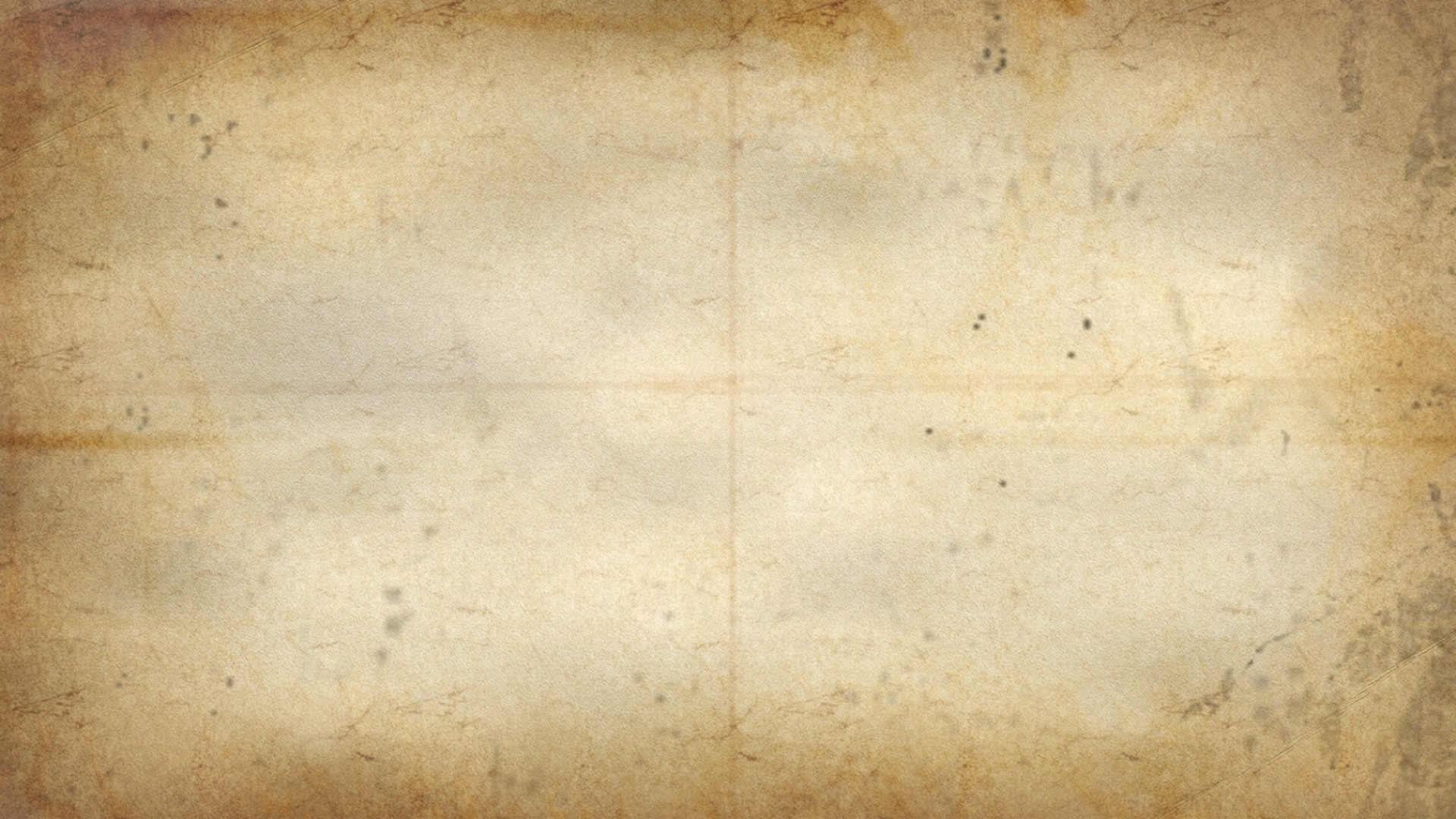 Romans 13:4-5
Respect for Authority
for it is a minister of God to you for good. But if you do what is evil, be afraid; for it does not bear the sword for nothing; for it is a minister of God, an avenger who brings wrath on the one who practices evil. Therefore it is necessary to be in subjection, not only because of wrath, but also for conscience’ sake.
The goal of government is to benefit “we the people”
Punishment may seem arbitrary, but it authorized by God
Wrath is God’s wrath when we disobey those in authority
Our desire for a clean conscience compels us to be in subjection
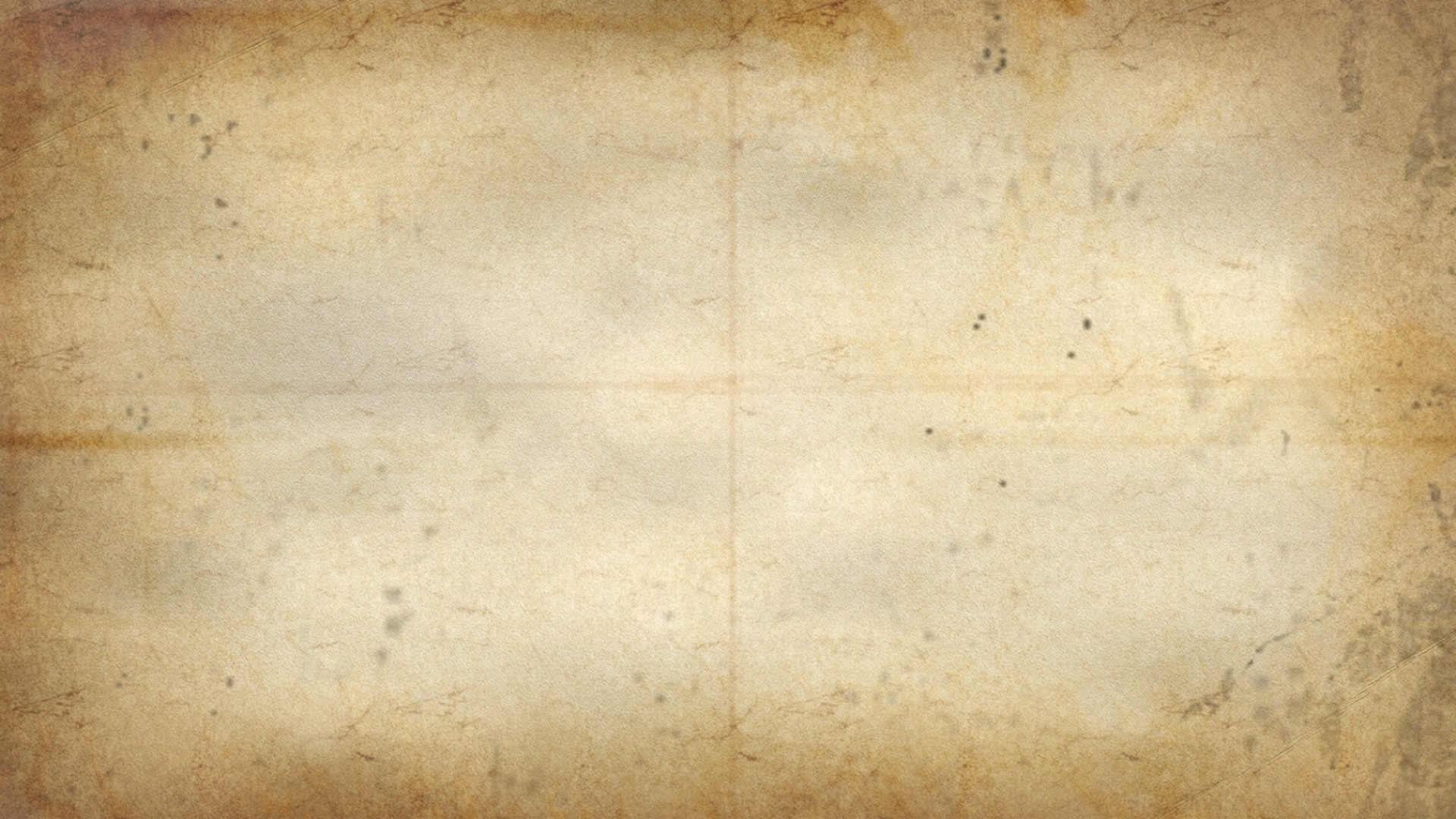 Romans 13:6-7
Respect for Authority
For because of this you also pay taxes, for rulers are servants of God, devoting themselves to this very thing. Render to all what is due them: tax to whom tax is due; custom to whom custom; fear to whom fear; honor to whom honor.
Paul echoes Jesus with “render to Caesar the things that are Caesars”
The reason is that the concept is from God
Leaders deserve our respect and our reverence because it is expected
Our allegiance to God takes first precedent in everything
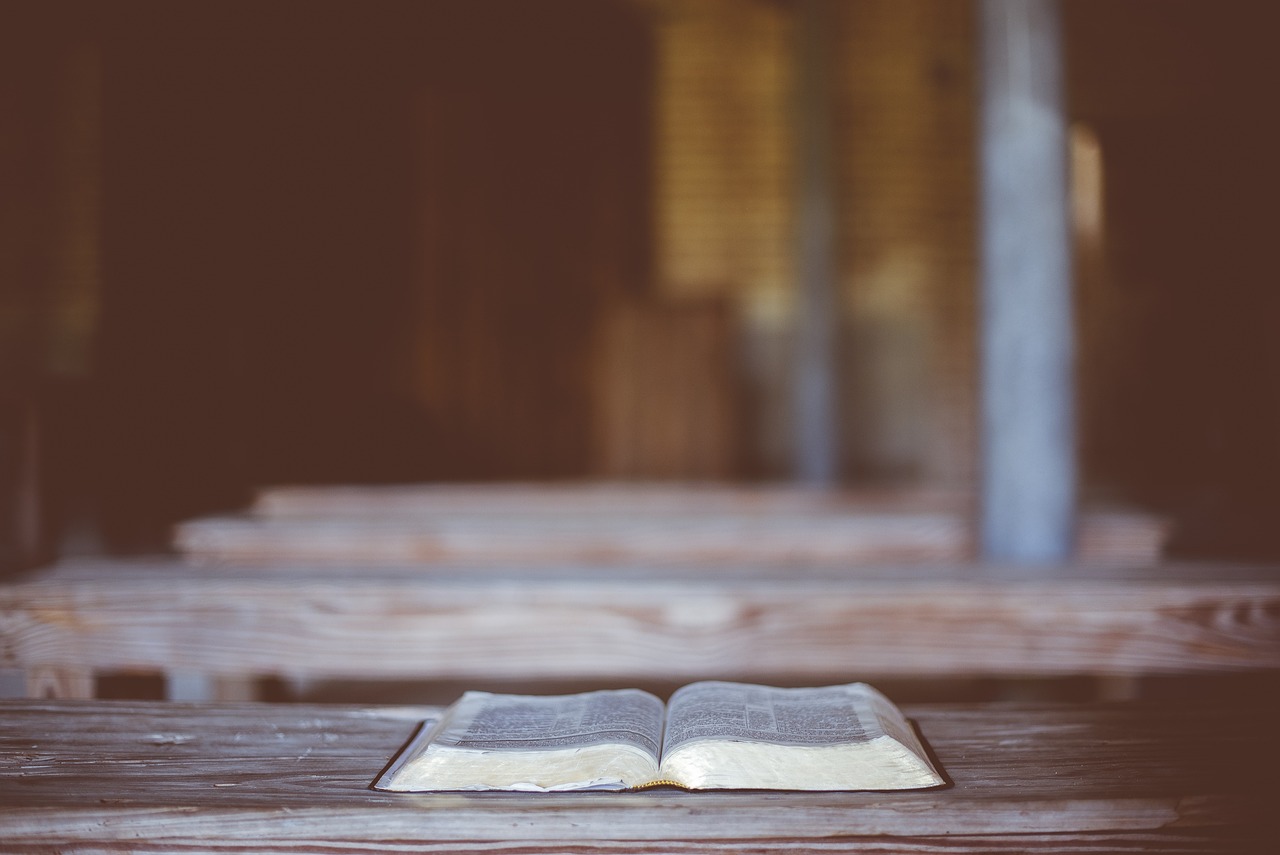 Romans 13:8
Owe nothing to anyone except to love one another; for he who loves his neighbor has fulfilled the law.
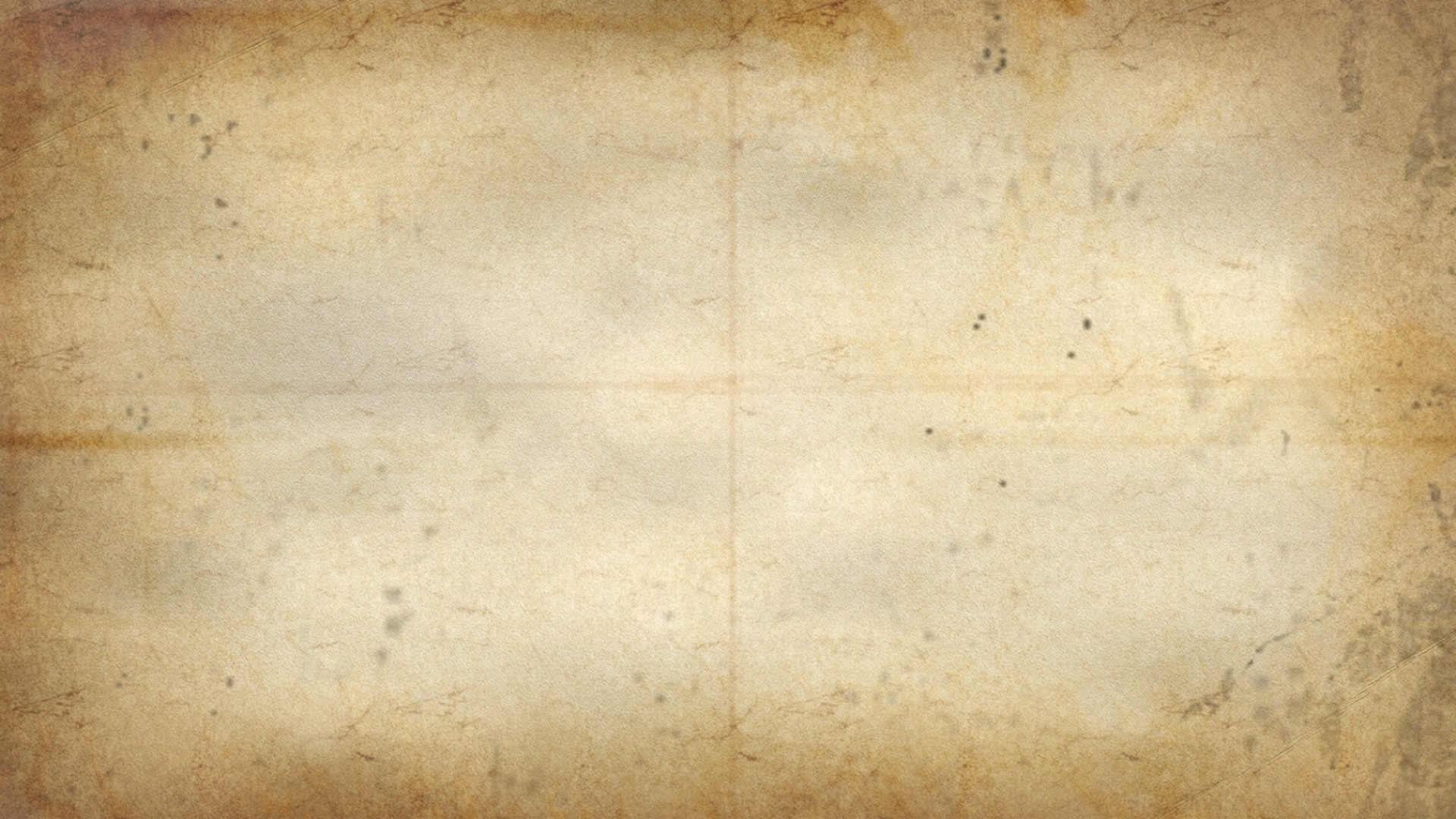 Romans 13:8-10
The Debt of Love
Owe nothing to anyone except to love one another; for he who loves his neighbor has fulfilled the law. For this, “You shall not commit adultery, You shall not murder, You shall not steal, You shall not covet,” and if there is any other commandment, it is summed up in this saying, “You shall love your neighbor as yourself.” Love does no wrong to a neighbor; therefore love is the fulfillment of the law.
Every command of God is important, but they all have a root connection
Treat others with the kindness with which you would want to be treated
With mastering this one command, we master them all!
Without love, all commands lose their value
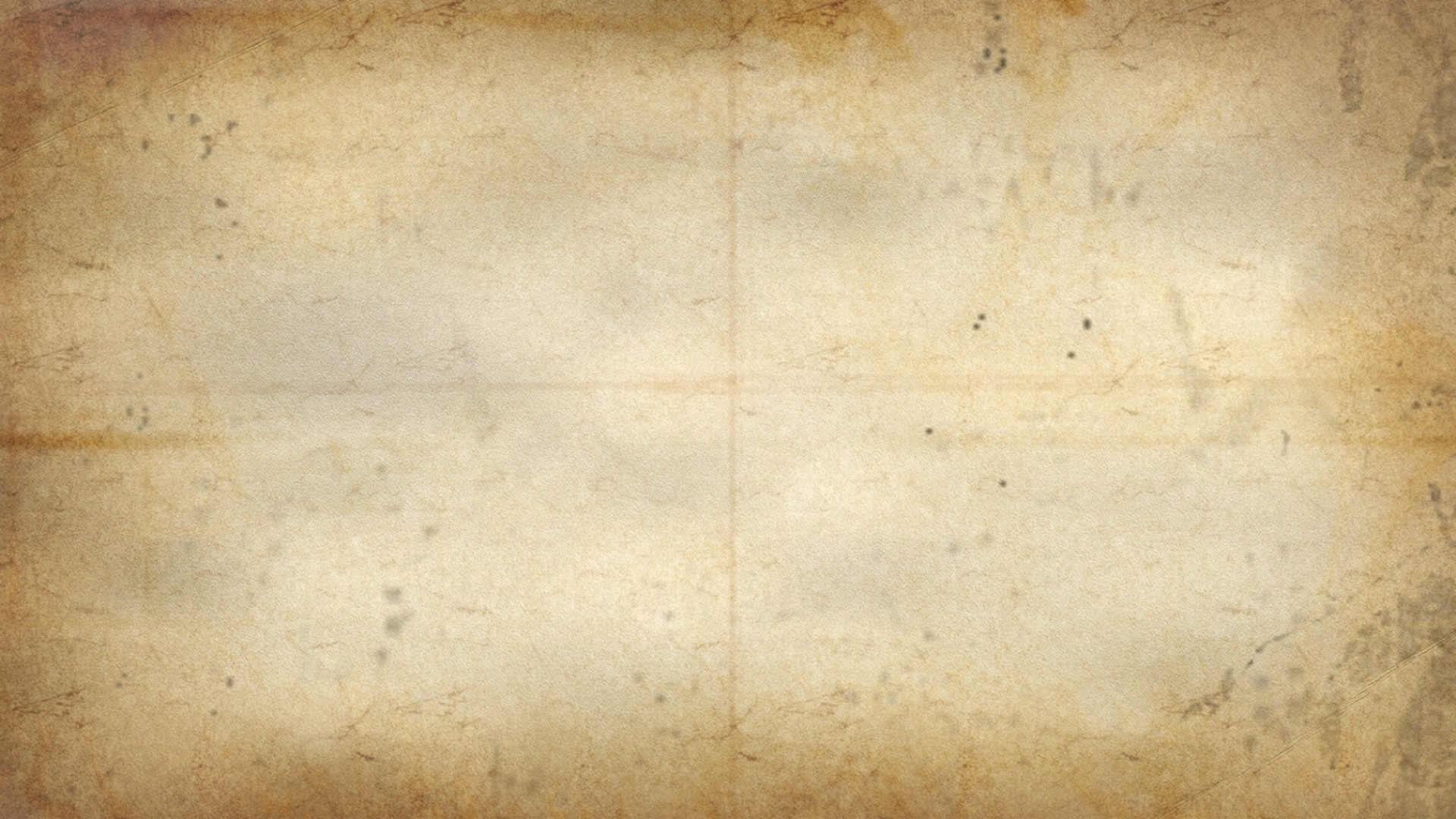 Romans 13:12-14
Children of Light
We should always be mindful of the short time that we have left
We are people of God, our conduct should reflect that
Alcohol, unrestrained sex and anger have been vices of every society
With God’s help we can overcome them, and we should not even give them an opportunity!
The night is almost gone, and the day is near. Therefore let us lay aside the deeds of darkness and put on the armor of light. Let us behave properly as in the day, not in carousing and drunkenness, not in sexual promiscuity and sensuality, not in strife and jealousy. But put on the Lord Jesus Christ, and make no provision for the flesh in regard to its lusts.